Acute Rheumatic Fever (ARF)
Lina ALSHADFAN
Acute Rheumatic Fever (ARF)
An autoimmune inflammatory process that develops as a sequel of streptococcal pharyngitis .

 ARF has extremely variable manifestations and remains a clinical syndrome for which no specific diagnostic test exists.
 
The most significant complication of ARF is rheumatic heart disease.
The long-term damage to cardiac valves caused by ARF, which can result from a single severe episode or from multiple recurrent episodes of the illness .
Streptococcus pyogenes
Group A  beta hemolytic streptococcus (GAS).

It is a very common cause of infections of the upper respiratory tract (pharyngitis) and the skin (impetigo, pyoderma) in children and less frequently causes perianal cellulitis, vaginitis, septicemia, pneumonia, endocarditis, pericarditis, osteomyelitis, suppurative arthritis, myositis, cellulitis, and omphalitis. 

This organism also causes distinct clinical entities (scarlet fever and erysipelas), as well as streptococcal toxic shock syndrome and necrotizing fasciitis. 

GAS is also the cause of 2 potentially serious nonsuppurative complications: rheumatic fever and acute glomerulonephritis.
Etiology
Considerable evidence supports the link between antecedent GAS upper pharyngitis tract infections and acute rheumatic fever and rheumatic heart disease.
As many as two-thirds of patients with an acute episode of rheumatic fever have history of an upper respiratory tract infection several weeks before.
Not all serotypes of GAS can cause rheumatic fever.
Certain serotypes of GAS (M types 1, 3, 5, 6, 18, 29) are more frequently isolated from patients with acute rheumatic fever than are other serotypes.
Epidemiology
The annual incidence of acute rheumatic fever in some developing countries exceeds 50 per 100,000 children.


Worldwide, rheumatic heart disease remains the most common form of acquired heart disease in all age groups, accounting for as much as 50% of all cardiovascular disease and as much as 50% of all cardiac admissions in many developing countries.
Risk factors
Age
The incidence of initial cases of ARF is highest in children aged 5–14 years, although first episodes do occur in younger children, with reported cases of ARF in those as young as 2–3 years old. 
recurrent episodes often affect slightly older children, adolescents and young adults but are rarely observed beyond the age of 35– 40 years.
 RHD is a chronic disease caused by accumulated heart valve damage from a single severe or, more commonly, multiple recurrent ARF episodes. 
This means that, although RHD occurs in children, its prevalence peaks in adulthood, usually between the ages of 25 years and 45 years .
Sex
In most populations, ARF is equally common in males and females. 
However, RHD occurs more commonly in females, with a relative risk of 1.6 to 2.0 compared with males. 
Why ????
 intrinsic factors such as greater autoimmune susceptibility, as observed in systemic lupus erythematosus
 extrinsic factors such as greater exposure to GAS infection in women than in men as a result of closer involvement in child-rearing might explain this difference.
 women and girls might experience reduced access to primary and secondary ARF prophylaxis compared with men and boys, and this could also contribute to differences in RHD rates between females and males.
Environmental factors
poverty and economic disadvantage.
 Household overcrowding is perhaps the best described risk factor and reduced overcrowding has been cited as one of the most important factors underlying the decline in ARF incidence in wealthy countries during the twentieth century .
 undernutrition
Pathophysiology
Antibody cross-reactivity (molecular mimicry).

Cell wall of group A strept. contains a highly antigenic protein (M protein).

Anti- M proteins may cross react with cardiac and smooth muscle myosin inducing cytokine release and tissue destruction.
The cytotoxicity theory suggests that a GAS toxin is involved in the pathogenesis of acute rheumatic fever and rheumatic heart disease. GAS produces a number of enzymes that are cytotoxic for mammalian cardiac cells, such as streptolysin O, which has a direct cytotoxic effect on mammalian cells in tissue culture. Most proponents of the cytotoxicity theory have focused on this enzyme. However, a major problem with the cytotoxicity hypothesis is its inability to explain the substantial latent period (approximately 2-4 wk) between GAS pharyngitis and the onset of acute rheumatic fever.
After GAS infection of the pharynx, neutrophils, macrophages and dendritic cells phagocytose bacteria and present antigen to T cells.
 Both B and T cells respond to the GAS infection, initially by antibody production (IgM and IgG) and subsequently through T cell activation (mainly CD4+ cells). 
In susceptible individuals, the host response against GAS will trigger autoimmune reactions against host tissues (for example, the heart, brain, joints and/or skin) mediated by both Streptococcus spp.-specific antibodies and T cells through a process called molecular mimicry . 
Molecular mimicry is the sharing of antibody or T cell epitopes between the host and the microorganism — infections generate antibodies or T cells against the infectious pathogen to clear the infection from the host and these antibodies and T cells also recognize host antigens. In the case of ARF, these host antigens are located in tissues such as the heart and the brain.
The cross-reactive immune response results in transient migratory polyarthritis as a result of the formation of immune complexes , leads to Sydenham’s chorea as the antibodies bind to basal ganglia and neuronal cells (FIG. 4), causes erythema marginatum and subcutaneous nodules in the skin as antibodies bind to keratin and leads to inflammation of both heart valves and the myocardium . 
The rarer skin manifestation erythema marginatum might be due to antibodies against group A carbohydrate cross-reacting with keratin  and the subcutaneous nodules that sometimes form in ARF might be granulomatous lesions that develop in the dermis of the skin as a result of delayed hypersensitivity against GAS antigens.
Genetics of host susceptibility are also important. 
Studies of families with individuals who were susceptible to ARF found that this susceptibility was heritable and that the associated loci had limited penetrance.
Polymorphisms in several genes coding for immune-related proteins have been associated with ARF and RHD susceptibility.
Clinical Manifestations And Diagnosis
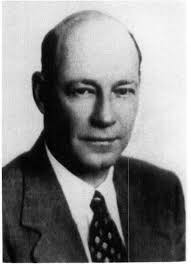 No clinical or laboratory finding is pathognomonic for ARF.

T. Duckett Jones, in 1944, proposed guidelines to aid in diagnosis and to limit overdiagnosis.

There are 5 major and 4 minor criteria.

Diagnosis can be established when a patient fulfills 2 major or 1 major and 2 minor criteria with evidence of preceding GAS infection.
The exceptions to these criteria are patients who present with chorea or indolent carditis because these manifestations might only become apparent months after the causative streptococcal infection and, therefore, additional manifestations might not be present and streptococcal serology testing might be normal
1899-1954
Patients might present with established RHD rather than ARF. 
This is very common in resource-poor settings in which patients frequently present with late-stage RHD.
 The presentation with  RHD is most often associated with symptoms of cardiac failure, although patients might also present with embolic stroke, infective endocarditis or arrhythmia (atrial fibrillation) that may contributae to  sudden cardiac death .
Jones Criteria
J♥NES criteria for rheumatic fever:
Joints—polyarthritis.

♥—carditis.

Nodules (subcutaneous).

Erythema marginatum.

Sydenham chorea
Migratory arthritis
Migratory Polyarthritis
Arthritis occurs in approximately 75% of patients with acute rheumatic fever.

Typically involves larger joints, particularly the knees, ankles, wrists, and elbows.

Rheumatic joints are classically hot, red, swollen, and exquisitely tender, with even the friction of bedclothes being uncomfortable.

The joint involvement is characteristically migratory in nature; that is, a severely inflamed joint can become normal within 1-3 days without treatment, even as 1 or more other large joints become involved.
Rheumatic arthritis is almost never deforming. 

Synovial fluid in acute rheumatic fever usually has :
10,000-100,000 white blood cells/μL with a predominance of neutrophils
Protein level of approximately 4 g/dL, 
Normal glucose level.

Frequently, arthritis is the earliest manifestation of acute rheumatic fever and may correlate temporally with peak antistreptococcal antibody titers. 

There is often an inverse relationship between the severity of arthritis and the severity of cardiac involvement.
Carditis
Carditis and resultant chronic rheumatic heart disease are the most serious manifestations of acute rheumatic fever and account for essentially all of the associated morbidity and mortality.

Carditis occurs in approximately 50-60% of all cases of acute rheumatic fever.

Acute rheumatic carditis usually presents as tachycardia and cardiac murmurs.

Rheumatic carditis is characterized by pancarditis, with active inflammation of myocardium, pericardium, and endocardium
[Speaker Notes: endocarditis (valvulitis) is a universal
finding in rheumatic carditis, whereas the presence of pericarditis or
myocarditis is variable. Myocarditis and/or pericarditis without clinical
evidence of endocarditis almost never is rheumatic carditis; alternate
etiologies (especially viral) need to be sought.]
Cardiac involvement during acute rheumatic fever varies in severity from fulminant, potentially fatal exudative pancarditis to mild, transient cardiac involvement.
Cardiomegaly occurs when there is moderate or severe valvular regurgitation.
Both clinical and subclinical carditis fulfil a major criterion, even in the absence of classical auscultatory findings


Most rheumatic heart disease is isolated mitral valvular disease or combined aortic and mitral valvular disease.

Mitral regurgitation is characterized typically by a high-pitched apical holosystolic murmur radiating to the axilla. 

Aortic insufficiency is characterized by a high-pitched decrescendo diastolic murmur at the left sternal border.
Chorea
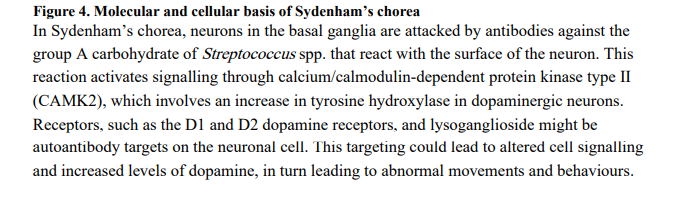 Chorea
Sydenham chorea occurs in up to 30%  of patients with acute rheumatic fever and usually presents as an isolated, frequently subtle, movement disorder. It is characterized by involuntary and purposeless movements of the trunk, limbs and face

Emotional lability, incoordination, poor school performance, uncontrollable movements, and facial grimacing, all exacerbated by stress and disappearing with sleep, are characteristic.

The latent period from acute GAS infection to chorea can be months.
Clinical maneuvers to elicit features of chorea include
 (1) demonstration of milkmaid’s grip (irregular contractions and relaxations of the muscles of the fingers while squeezing the examiner’s fingers).
2) spooning and pronation of the hands when the patient’s arms are extended  
(3) wormian darting movements of the tongue upon protrusion 
(4) examination of handwriting to evaluate fine motor movements.
Erythema Marginatum
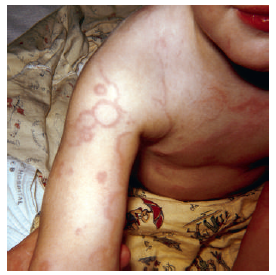 Rare but characteristic rash of acute rheumatic fever (approximately 1% of patients with acute rheumatic fever).

It consists of erythematous, serpiginous, macular lesions with pale centers that are not pruritic.

It occurs primarily on the trunk and extremities, but not on the face, and it can be accentuated by warming the skin.
Subcutaneous Nodules
Subcutaneous nodules are a rare finding  (≤1% of patients with acute rheumatic fever).
 
Consist of firm nodules approximately 1 cm in diameter along the extensor surfaces of tendons near bony prominences.

associated with repeated
episodes and severe carditis
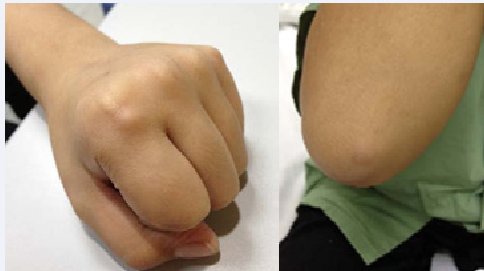 Minor Criteria
If the patient has artheritis then polyarthralgia can not be considered as a minor criteria.


If the patient has carditis the prolonged P-R interval can not be considered as minor criteria.
Recent GAS Infection
Acute rheumatic fever typically develops 2-4 wk after an acute episode of GAS pharyngitis at a time when clinical findings of pharyngitis are no longer present and when only 10-20% of patients still harbor GAS in the throat. 

One-third of patients with acute rheumatic fever have no history of an antecedent pharyngitis.

evidence of an antecedent GAS infection is usually based on elevated or rising serum antistreptococcal antibody titers.

If only a single antibody is measured (usually antistreptolysin O), only 80-85% of patients with acute rheumatic fever have an elevated titer.

95-100% have an elevation if 3 different antibodies (antistreptolysin O, anti–DNase B, antihyaluronidase) are measured.
Differential Diagnosis
Management ARF
Ideally, all patients with suspected ARF should be hospitalized, primarily for an echocardiogram and other investigations as needed, such as a needle aspiration of the joint if septic arthritis is a possibility, inflammatory markers and a search for a preceding streptococcal throat infection (preferably by measuring streptococcal titres).
The priorities in management of ARF relate to :
eradication of GAS from the throat 
symptomatic treatment of arthritis and/or arthralgia 
 management of carditis and/or heart failure  .
For eradication the patient should receive 10 days of orally administered penicillin or amoxicillin or a single intramuscular injection of benzathine penicillin to ensure eradication of GAS from the upper respiratory tract. 
If penicillin-allergic, 10 days of erythromycin, azithromycin (5 days) or clindamycin is indicated. 
After this initial course of antibiotic therapy, long-term antibiotic prophylaxis should be instituted.
arthritis :
Acetaminophen can be used to control pain and fever while the patient is being observed for more definite signs of acute rheumatic fever or for evidence of another disease.

Patients with typical migratory polyarthritis and those with carditis without cardiomegaly or congestive heart failure should be treated with oral salicylates.

There is no evidence that nonsteroidal antiinflammatory agents are any more effective than salicylates.

Patients with carditis and more than minimal cardiomegaly and/or congestive heart failure should receive corticosteroids.

Supportive therapies for patients with moderate to severe carditis include digoxin, fluid and salt restriction, diuretics, and oxygen.
Carditis
Long-term morbidity and mortality from ARF are mainly due to RHD, which in turn is mostly a function of the extent of acute cardiac involvement of ARF and the incidence of subsequent episodes of recurrent ARF. 
Corticosteroids reduce the inflammatory markers of ARF, especially fever and elevated acute phase reactants and are widely used in severe acute carditis with heart failure, bed rest, fluid restriction and cardiac medications . 
Intravenous immunoglobulin ??? NO EVIDANCE
Heart failure—An urgent echocardiogram and cardiology assessment are recommended for all patients with heart failure. Diuretics and fluid restriction are the mainstay of treatment. Angiotensin-converting enzyme (ACE) inhibitors are recommended for some patients with aortic regurgitation. 
Cardiac surgery is usually deferred until the acute inflammation has subsided so that the repair is technically easier and a more durable repair can be achieved. 
Rarely, chordae tendinae rupture leads to a flail leaflet, Such cases require emergency life-saving surgery to repair the flail leaflet.
Sydenham’s chorea
can be self-limiting with resolution within weeks to months but some case series report the persistence of symptoms beyond 2 years . 
Mild or moderate chorea does not require any specific treatment, aside from rest and a calm environment. 
treatment should only be considered
 if the movements interfere substantially with normal activities, 
place the person at risk of injury or 
are extremely distressing to the patient, their family and their friends.
  Valproic acid and carbamazepine are now preferred to haloperidol,
Erythema marginatum and subcutaneous nodules  are painless and transient manifestations.
 There is no specific treatment for either but local treatment might be required for ulceration that might rarely occur when the skin overlying the nodules is damaged.
Prognosis
The prognosis for patients with acute rheumatic fever depends on 
The clinical manifestations present at the time of the initial episode
The severity of the initial episode
The presence of recurrences.
Approximately 50-70% of patients with carditis during the initial episode of acute rheumatic fever recover with no residual heart disease
The more severe the initial cardiac involvement, the greater the risk is for residual heart disease.
Patients who have had acute rheumatic fever are susceptible to recurrent attacks following reinfection of the upper respiratory tract with GAS, with approximately 50% risk with each GAS pharyngitis.
The risk of recurrence is highest in the 1st 5 yr after the initial episode and decreases with time.
Prevention
Prevention of both initial and recurrent episodes of acute rheumatic fever depends on controlling GAS infections of the upper respiratory tract.
THANK YOU